MongoDB-3

WPI, Mohamed Eltabakh
1
Modeling Tree Structure
2
Collections with Tree-Like Relationships
Insert these records while maintaining this tree-like relationship
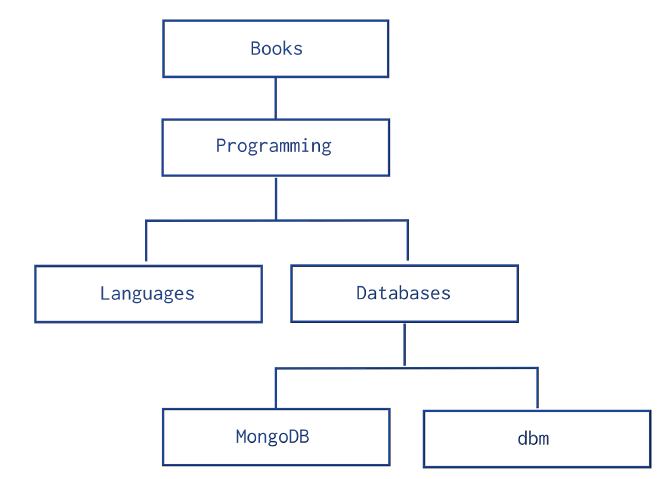 Given one node, answer queries:
Report the parent node
Report the children nodes
Report the ancestors
Report the descendants 
Report the siblings
3
Method 1: Parent References
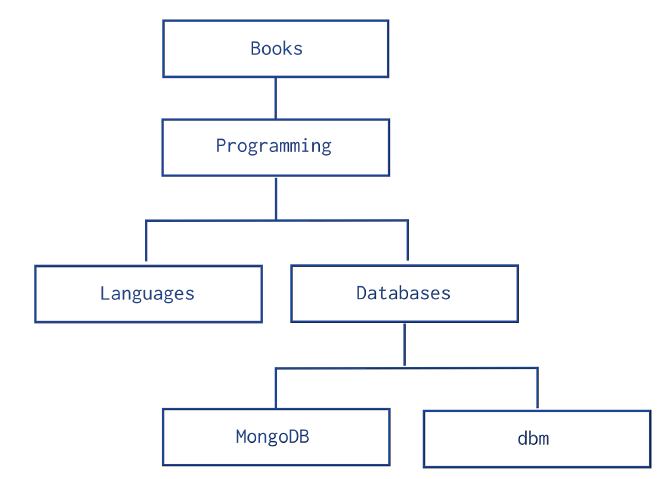 Each document has a field “parent”
Order does not matter
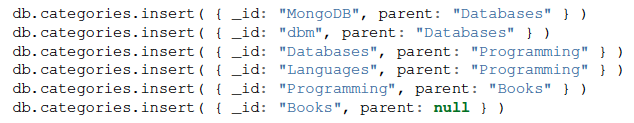 4
Method 1: Parent References
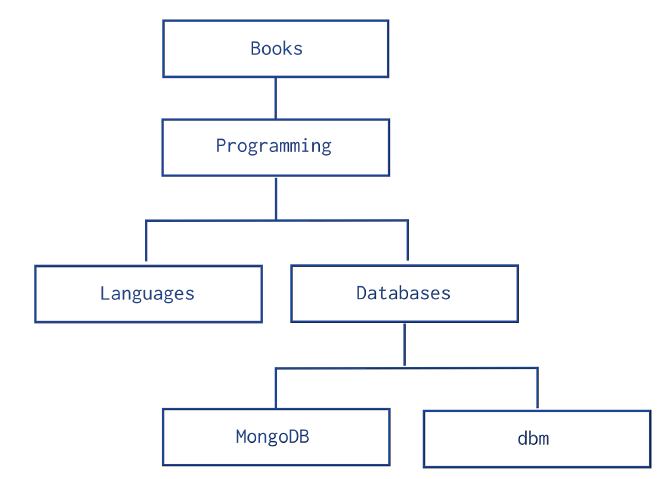 Q1: Parent of “Programming”
db.categories.find( {_id: "Programming"}, {parent: 1, _id: 0});
Q2: Siblings of “Databases”
var  parentDoc = db.categories.findOne( {_id: "Databases"});
db.categories.find( {parent:  parentDoc.parent,  
                                 _id: { $ne :"Databases"}     });
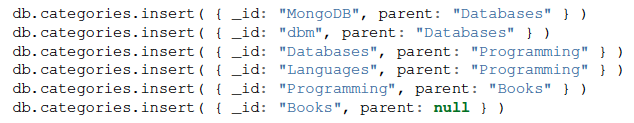 5
Method 1: Parent References
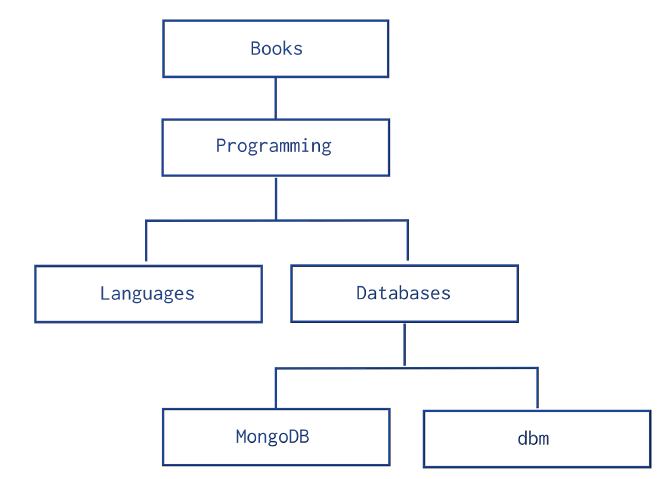 Q3: Descendants of “Programming”
Complex…Requires recursive calls
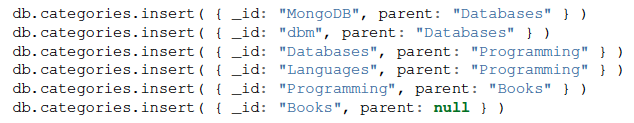 6
Method 1: Parent References
Q3: Descendants of “Programming”
var descendants = [];
var stack = [];
var item = db.categories.findOne({_id: "Programming"});
stack.push(item);
while (stack.length > 0) {
	var current = stack.pop();
        var children =  db.categories.find( {parent: current._id});
	while (children.hasNext() == true) {
		var child = children.next();
		descendants.push(child._id);
		stack.push(child);
	}
}

descendants;
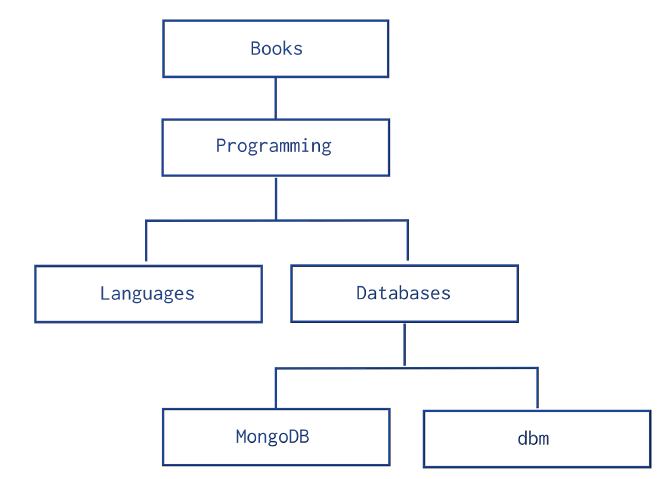 7
Method 1: Parent References
Q4: Ancestors of “MongoDB”
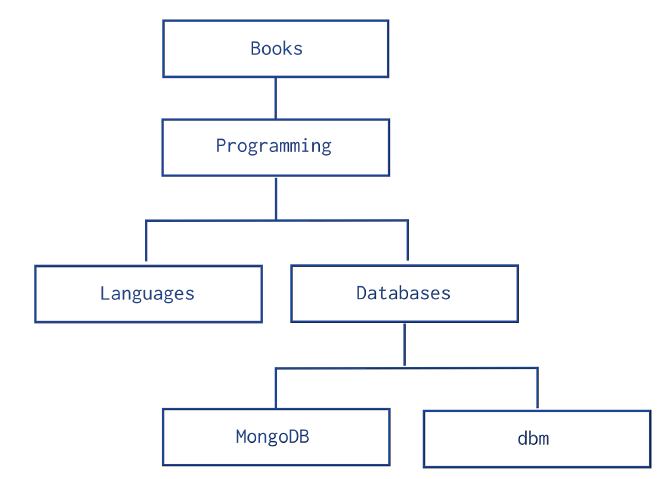 Try it yourself….
Should be: 
“Databases”, “Programming”, “Books”
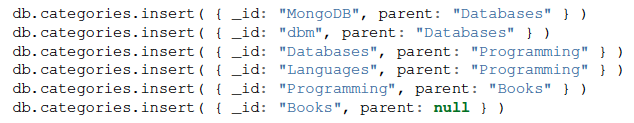 8
Method 2: Child References
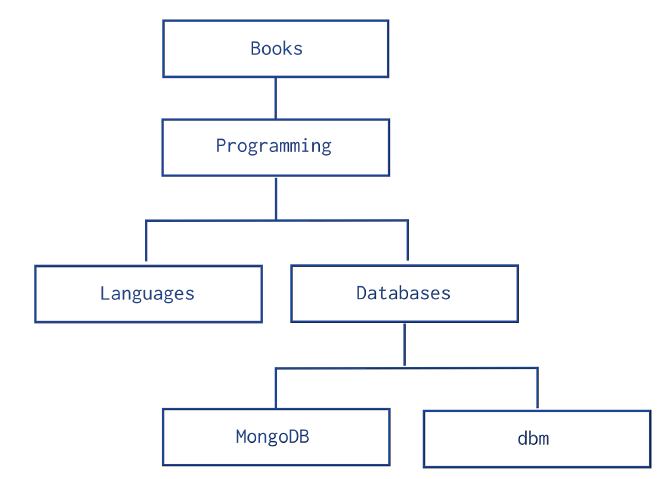 Each document has an array of immediate children
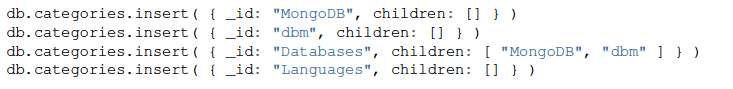 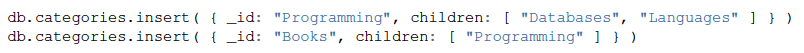 9
Method 2: Child References
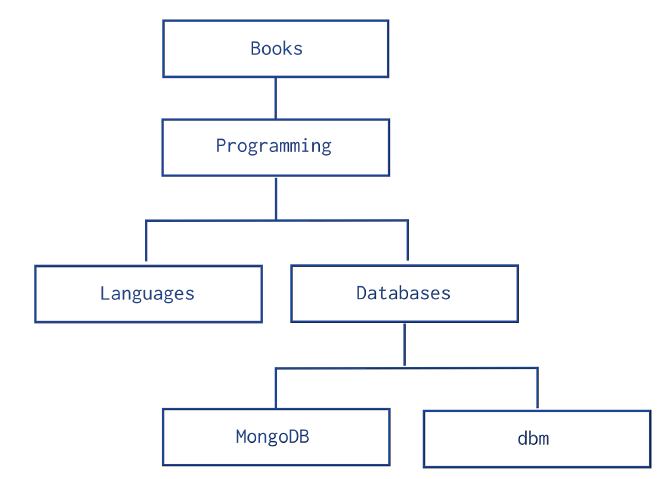 Q1: Get children documents of “Programming”
var x = db.categories.findOne({_id: "Programming"}).children;

db.categories.find({_id: {$in: x}});
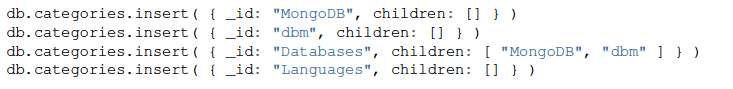 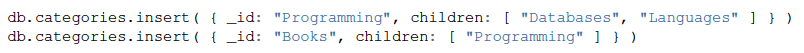 10
Method 2: Child References
Q2: Ancestors of “MongoDB”
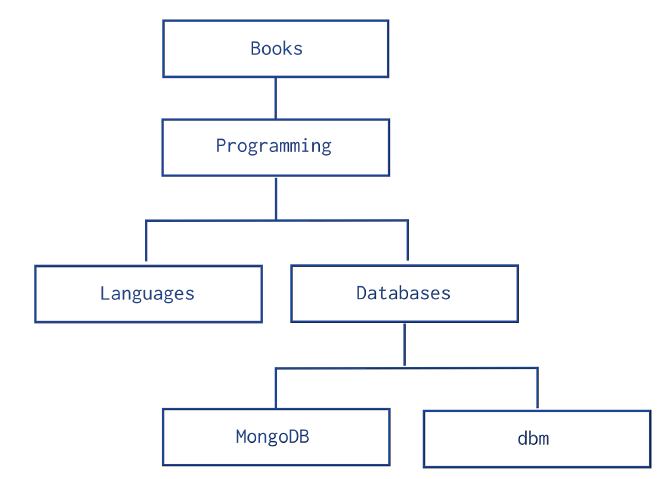 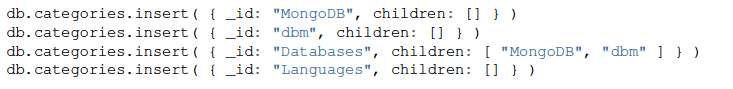 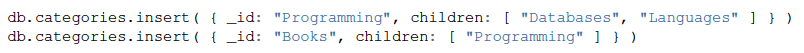 11
Method 2: Child References
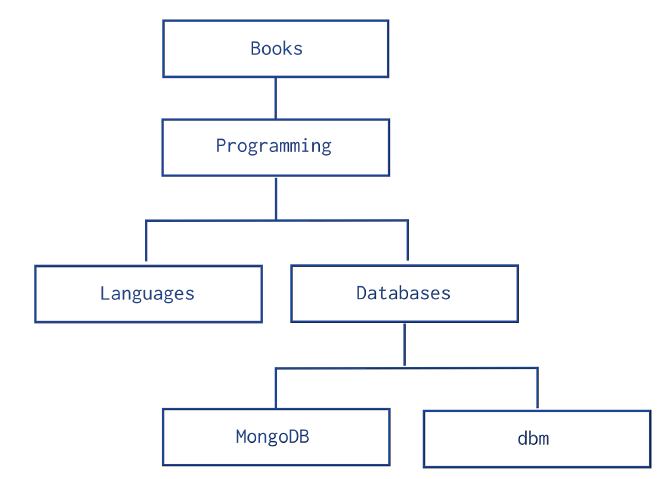 Q2: Ancestors of “MongoDB”
var results=[];
var parent = db.categories.findOne({children: "MongoDB"});
while(parent){
	print({Message: "Going up one level…"});
	results.push(parent._id);
	parent = db.categories.findOne({children: parent._id});
}

results;
12
Method 2: Child References
Q3: descendants of “Books”
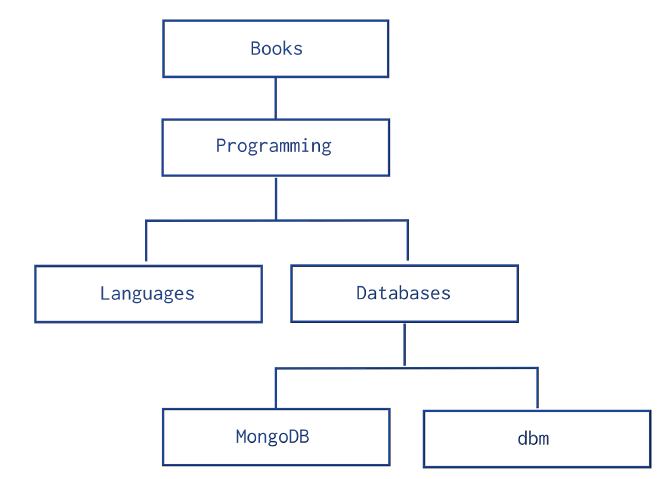 Try it yourself….

Should be all nodes
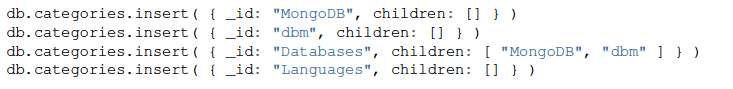 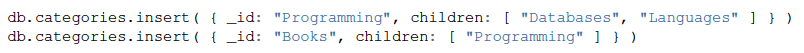 13
Other Methods
Several other methods:
Include both parent and children 
Include Ancestors
Include root-to-node path
Check MongoDB manual…
14